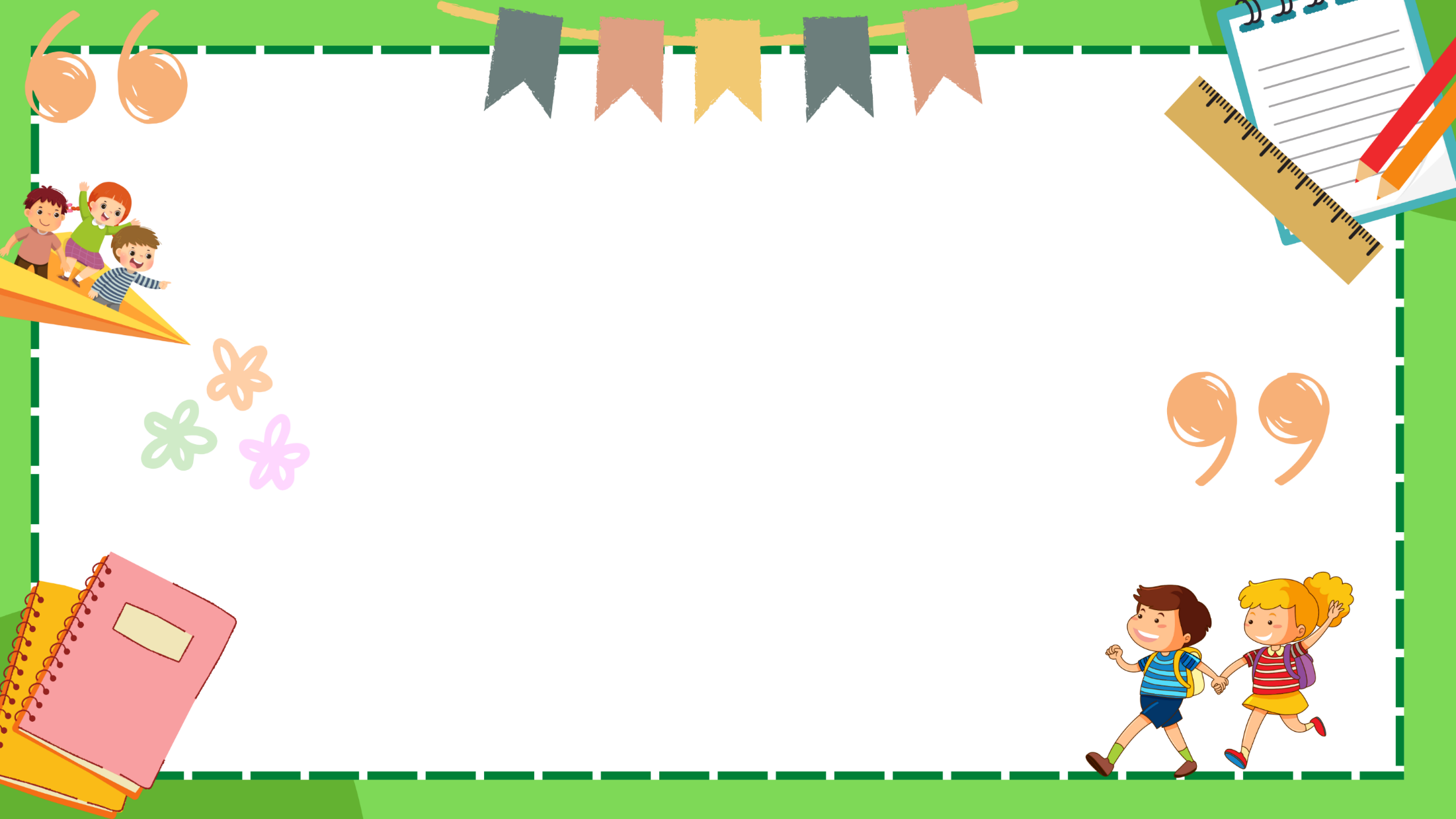 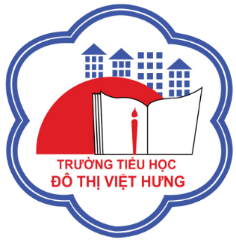 ỦY BAN NHÂN DÂN QUẬN LONG BIÊN
TRƯỜNG TIỂU HỌC ĐÔ THỊ VIỆT HƯNG
BÀI GIẢNG ĐIỆN TỬ
KHỐI 3
MÔN: TIẾNG VIỆT
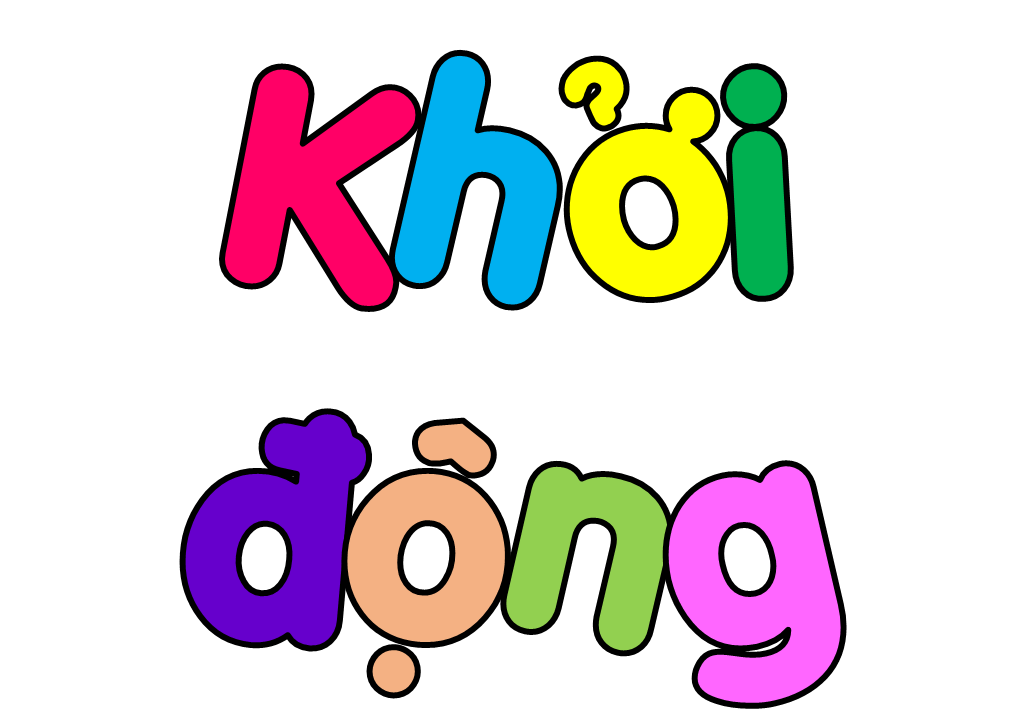 1. Ở đoạn 1 bài “Chia sẻ niềm vui”, điều gì khiến người mẹ trong câu chuyện xúc động?
Trời người mẹ xúc động về bức ảnh về một phụ nữ trẻ ngồi thẫn thờ trước ngôi nhà đổ nát của mình. Đứng cạnh chị là một bé gái đang bám chặt lấy mẹ, mắt mở to, sợ hãi.
2. Gia đình hai bạn nhỏ làm gì để giúp đỡ đồng bào vùng bị bão tàn phá?
Gia đình bạn nhỏ đã cùng nhau chuẩn bị đồ như quần áo, sách vở, đồ dùng… để gửi giúp đỡ đồng bào vùng bị bão tàn phá.
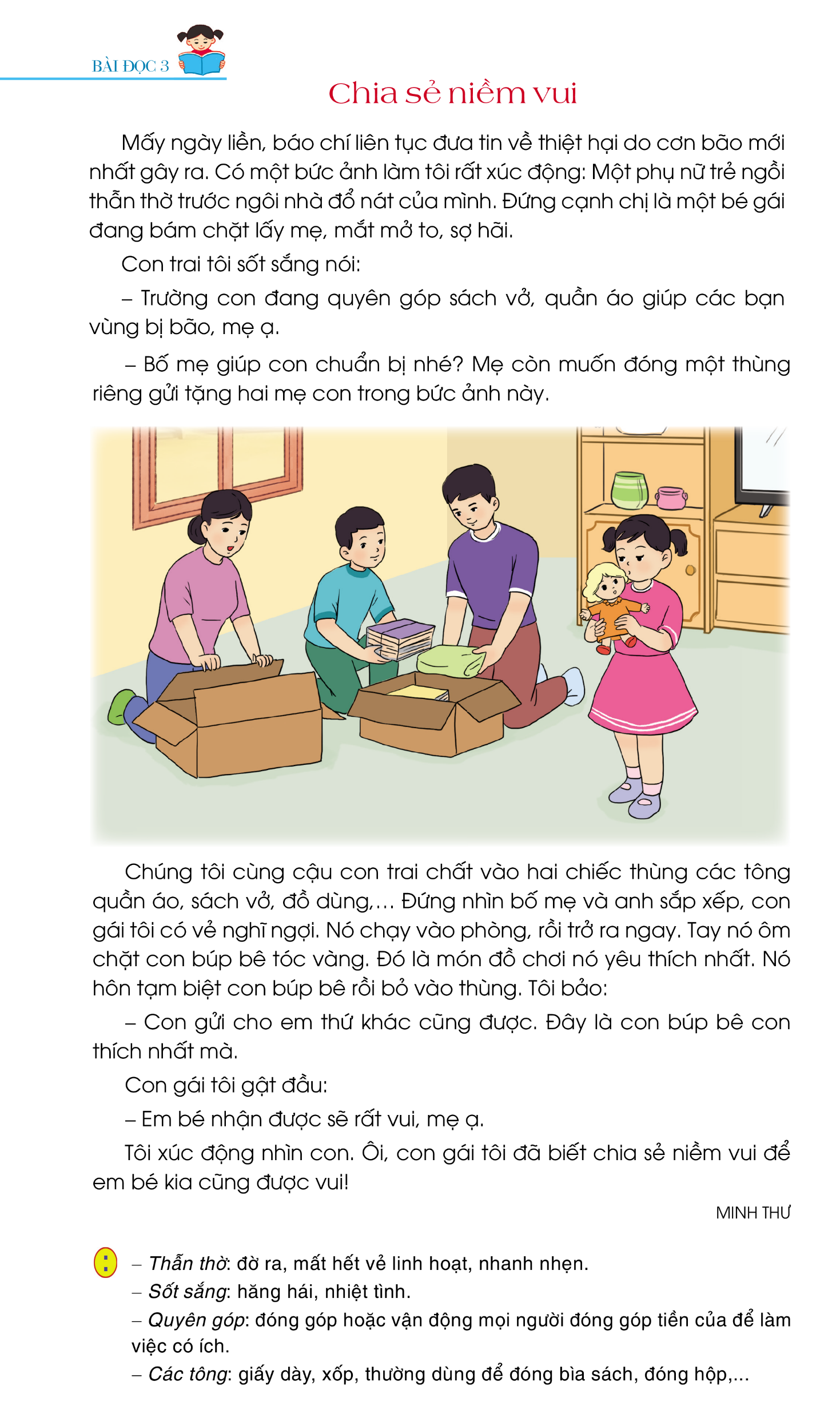 Nhà rông
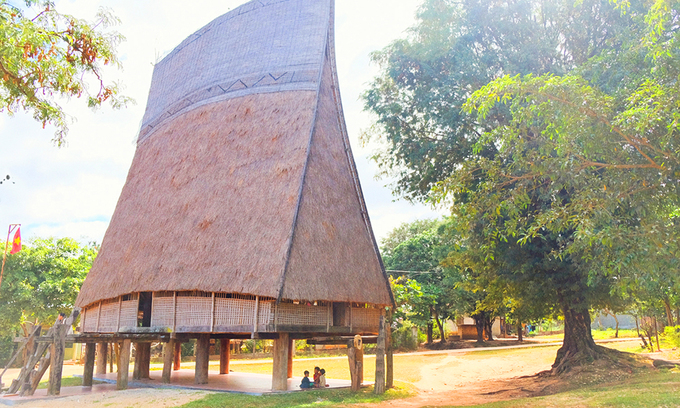 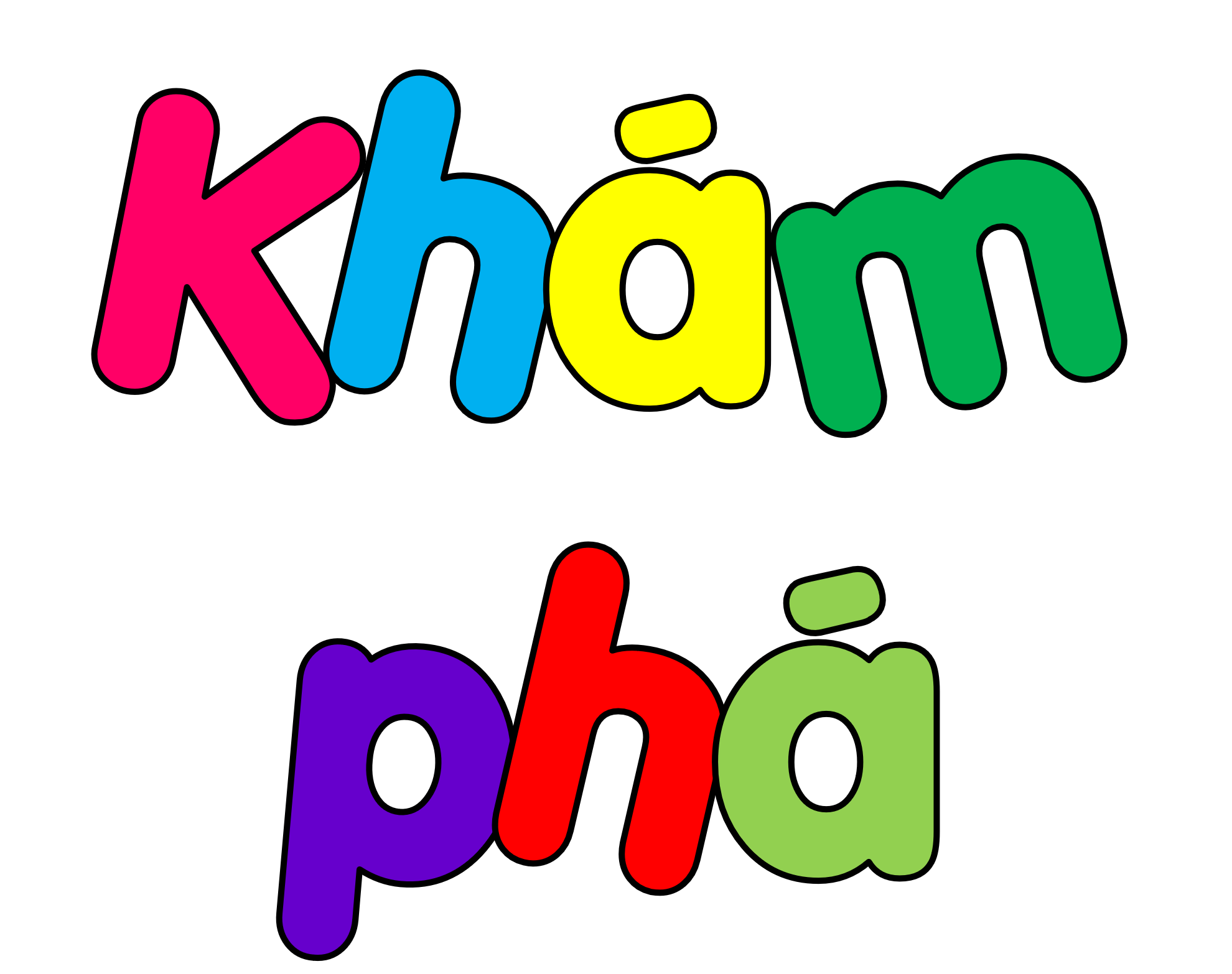 Nhà rông
Ở hầu hết các địa phương vùng Bắc Tây Nguyên trước đây, làng nào cũng có nhà rông. Hình dáng nhà rông có thể giống nhau, nhưng bao giờ cũng là ngôi nhà sàn cao nhất, đẹp nhất của làng.
Nhà rông được dựng bằng gỗ tốt kết hợp với tre, nứa; mái lợp cỏ tranh. Dân làng cùng nhau làm nhà rông. Làng càng lớn và có nhiều người tài giỏi thì nhà rông càng bề thế, khang trang.
Nhà rông dùng làm nơi đón tiếp khách đến làng, nơi các già làng bàn bạc việc chung, nơi đàn ông lúc rỗi rãi ngồi trò chuyện hoặc vót nan, đan lát, … Nhà rông là chỗ ngủ của con trai từ tuổi thiếu niên cho đến khi lấy vợ. Đây là tập quán từ xa xưa do trai tráng phải trực chiến để bảo vệ làng. Nhà rông còn là nơi tổ chức những lễ cúng chung của dân làng.
Nhà rông thật là đặc sắc. Vì vậy, mỗi khi nói đến Tây Nguyên là người ta thường nhắc đến nhà rông.
LƯU HÙNG
Đọc mẫu
1
Nhà rông
Ở hầu hết các địa phương vùng Bắc Tây Nguyên trước đây, làng nào cũng có nhà rông. Hình dáng nhà rông có thể giống nhau, nhưng bao giờ cũng là ngôi nhà sàn cao nhất, đẹp nhất của làng.
Nhà rông được dựng bằng gỗ tốt kết hợp với tre, nứa; mái lợp cỏ tranh. Dân làng cùng nhau làm nhà rông. Làng càng lớn và có nhiều người tài giỏi thì nhà rông càng bề thế, khang trang.
Nhà rông dùng làm nơi đón tiếp khách đến làng, nơi các già làng bàn bạc việc chung, nơi đàn ông lúc rỗi rãi ngồi trò chuyện hoặc vót nan, đan lát, … Nhà rông là chỗ ngủ của con trai từ tuổi thiếu niên cho đến khi lấy vợ. Đây là tập quán từ xa xưa do trai tráng phải trực chiến để bảo vệ làng. Nhà rông còn là nơi tổ chức những lễ cúng chung của dân làng.
Nhà rông thật là đặc sắc. Vì vậy, mỗi khi nói đến Tây Nguyên là người ta thường nhắc đến nhà rông.
LƯU HÙNG
Chia đoạn
2
Nhà rông
Ở hầu hết các địa phương vùng Bắc Tây Nguyên trước đây, làng nào cũng có nhà rông. Hình dáng nhà rông có thể giống nhau, nhưng bao giờ cũng là ngôi nhà sàn cao nhất, đẹp nhất của làng.
Nhà rông được dựng bằng gỗ tốt kết hợp với tre, nứa; mái lợp cỏ tranh. Dân làng cùng nhau làm nhà rông. Làng càng lớn và có nhiều người tài giỏi thì nhà rông càng bề thế, khang trang.
Nhà rông dùng làm nơi đón tiếp khách đến làng, nơi các già làng bàn bạc việc chung, nơi đàn ông lúc rỗi rãi ngồi trò chuyện hoặc vót nan, đan lát, … Nhà rông là chỗ ngủ của con trai từ tuổi thiếu niên cho đến khi lấy vợ. Đây là tập quán từ xa xưa do trai tráng phải trực chiến để bảo vệ làng. Nhà rông còn là nơi tổ chức những lễ cúng chung của dân làng.
Nhà rông thật là đặc sắc. Vì vậy, mỗi khi nói đến Tây Nguyên là người ta thường nhắc đến nhà rông.
LƯU HÙNG
Chia đoạn
2
Nhà rông
Ở hầu hết các địa phương vùng Bắc Tây Nguyên trước đây, làng nào cũng có nhà rông. Hình dáng nhà rông có thể giống nhau, nhưng bao giờ cũng là ngôi nhà sàn cao nhất, đẹp nhất của làng.
Nhà rông được dựng bằng gỗ tốt kết hợp với tre, nứa; mái lợp cỏ tranh. Dân làng cùng nhau làm nhà rông. Làng càng lớn và có nhiều người tài giỏi thì nhà rông càng bề thế, khang trang.
Nhà rông dùng làm nơi đón tiếp khách đến làng, nơi các già làng bàn bạc việc chung, nơi đàn ông lúc rỗi rãi ngồi trò chuyện hoặc vót nan, đan lát, … Nhà rông là chỗ ngủ của con trai từ tuổi thiếu niên cho đến khi lấy vợ. Đây là tập quán từ xa xưa do trai tráng phải trực chiến để bảo vệ làng. Nhà rông còn là nơi tổ chức những lễ cúng chung của dân làng.
Nhà rông thật là đặc sắc. Vì vậy, mỗi khi nói đến Tây Nguyên là người ta thường nhắc đến nhà rông.
LƯU HÙNG
Chia đoạn
2
Nhà rông
Ở hầu hết các địa phương vùng Bắc Tây Nguyên trước đây, làng nào cũng có nhà rông. Hình dáng nhà rông có thể giống nhau, nhưng bao giờ cũng là ngôi nhà sàn cao nhất, đẹp nhất của làng.
Nhà rông được dựng bằng gỗ tốt kết hợp với tre, nứa; mái lợp cỏ tranh. Dân làng cùng nhau làm nhà rông. Làng càng lớn và có nhiều người tài giỏi thì nhà rông càng bề thế, khang trang.
Nhà rông dùng làm nơi đón tiếp khách đến làng, nơi các già làng bàn bạc việc chung, nơi đàn ông lúc rỗi rãi ngồi trò chuyện hoặc vót nan, đan lát, … Nhà rông là chỗ ngủ của con trai từ tuổi thiếu niên cho đến khi lấy vợ. Đây là tập quán từ xa xưa do trai tráng phải trực chiến để bảo vệ làng. Nhà rông còn là nơi tổ chức những lễ cúng chung của dân làng.
Nhà rông thật là đặc sắc. Vì vậy, mỗi khi nói đến Tây Nguyên là người ta thường nhắc đến nhà rông.
LƯU HÙNG
Chia đoạn
2
Nhà rông
Ở hầu hết các địa phương vùng Bắc Tây Nguyên trước đây, làng nào cũng có nhà rông. Hình dáng nhà rông có thể giống nhau, nhưng bao giờ cũng là ngôi nhà sàn cao nhất, đẹp nhất của làng.
Nhà rông được dựng bằng gỗ tốt kết hợp với tre, nứa; mái lợp cỏ tranh. Dân làng cùng nhau làm nhà rông. Làng càng lớn và có nhiều người tài giỏi thì nhà rông càng bề thế, khang trang.
Nhà rông dùng làm nơi đón tiếp khách đến làng, nơi các già làng bàn bạc việc chung, nơi đàn ông lúc rỗi rãi ngồi trò chuyện hoặc vót nan, đan lát, … Nhà rông là chỗ ngủ của con trai từ tuổi thiếu niên cho đến khi lấy vợ. Đây là tập quán từ xa xưa do trai tráng phải trực chiến để bảo vệ làng. Nhà rông còn là nơi tổ chức những lễ cúng chung của dân làng.
Nhà rông thật là đặc sắc. Vì vậy, mỗi khi nói đến Tây Nguyên là người ta thường nhắc đến nhà rông.
LƯU HÙNG
Chia đoạn
2
Nhà rông
Ở hầu hết các địa phương vùng Bắc Tây Nguyên trước đây, làng nào cũng có nhà rông. Hình dáng nhà rông có thể giống nhau, nhưng bao giờ cũng là ngôi nhà sàn cao nhất, đẹp nhất của làng.
Nhà rông được dựng bằng gỗ tốt kết hợp với tre, nứa; mái lợp cỏ tranh. Dân làng cùng nhau làm nhà rông. Làng càng lớn và có nhiều người tài giỏi thì nhà rông càng bề thế, khang trang.
Nhà rông dùng làm nơi đón tiếp khách đến làng, nơi các già làng bàn bạc việc chung, nơi đàn ông lúc rỗi rãi ngồi trò chuyện hoặc vót nan, đan lát, … Nhà rông là chỗ ngủ của con trai từ tuổi thiếu niên cho đến khi lấy vợ. Đây là tập quán từ xa xưa do trai tráng phải trực chiến để bảo vệ làng. Nhà rông còn là nơi tổ chức những lễ cúng chung của dân làng.
Nhà rông thật là đặc sắc. Vì vậy, mỗi khi nói đến Tây Nguyên là người ta thường nhắc đến nhà rông.
LƯU HÙNG
Nối tiếp đoạn
3
LUYỆN ĐỌC TỪ KHÓ
Nhà rông
Cao lớn
Làng nào
Vót nan
Đan lát
LUYỆN ĐỌC CÂU DÀI
Làng càng lớn/và có nhiều người tài giỏi/thì nhà rông càng bề thế,/khang trang.//
LUYỆN ĐỌC CÂU DÀI
Làng càng lớn/và có nhiều người tài giỏi/thì nhà rông càng bề thế,/khang trang.//
Nhà rông
Ở hầu hết các địa phương vùng Bắc Tây Nguyên trước đây, làng nào cũng có nhà rông. Hình dáng nhà rông có thể giống nhau, nhưng bao giờ cũng là ngôi nhà sàn cao nhất, đẹp nhất của làng.
Nhà rông được dựng bằng gỗ tốt kết hợp với tre, nứa; mái lợp cỏ tranh. Dân làng cùng nhau làm nhà rông. Làng càng lớn/và có nhiều người tài giỏi/thì nhà rông càng bề thế,/khang trang.//
Nhà rông dùng làm nơi đón tiếp khách đến làng, nơi các già làng bàn bạc việc chung, nơi đàn ông lúc rỗi rãi ngồi trò chuyện hoặc vót nan, đan lát, … Nhà rông là chỗ ngủ của con trai từ tuổi thiếu niên cho đến khi lấy vợ. Đây là tập quán từ xa xưa do trai tráng phải trực chiến để bảo vệ làng. Nhà rông còn là nơi tổ chức những lễ cúng chung của dân làng.
Nhà rông thật là đặc sắc. Vì vậy, mỗi khi nói đến Tây Nguyên là người ta thường nhắc đến nhà rông.
LƯU HÙNG
4
Nối tiếp đoạn
Giải nghĩa từ
Cỏ tranh: 
Cỏ lá dài, cứng, thường dung để lợp nhà.
Bề thế:
Có quy mô rộng lớn.
Già làng: 
Người cao tuổi được dân làng cử ra để điều khiển công việc chung.
Vót: 
Đưa nhẹ lưỡi dao nhiều lần trên bề mặt, làm cho thanh tre, nứa nhẵn, tròn hoặc nhọn.
Nan: 
Thanh tre, nứa mỏng, dùng để đan, ghép thành đồ vật.
Nhà rông
Ở hầu hết các địa phương vùng Bắc Tây Nguyên trước đây, làng nào cũng có nhà rông. Hình dáng nhà rông có thể giống nhau, nhưng bao giờ cũng là ngôi nhà sàn cao nhất, đẹp nhất của làng.
Nhà rông được dựng bằng gỗ tốt kết hợp với tre, nứa; mái lợp cỏ tranh. Dân làng cùng nhau làm nhà rông. Làng càng lớn/và có nhiều người tài giỏi/thì nhà rông càng bề thế,/khang trang.//
Nhà rông dùng làm nơi đón tiếp khách đến làng, nơi các già làng bàn bạc việc chung, nơi đàn ông lúc rỗi rãi ngồi trò chuyện hoặc vót nan, đan lát, … Nhà rông là chỗ ngủ của con trai từ tuổi thiếu niên cho đến khi lấy vợ. Đây là tập quán từ xa xưa do trai tráng phải trực chiến để bảo vệ làng. Nhà rông còn là nơi tổ chức những lễ cúng chung của dân làng.
Nhà rông thật là đặc sắc. Vì vậy, mỗi khi nói đến Tây Nguyên là người ta thường nhắc đến nhà rông.
LƯU HÙNG
Luyện đọc nhóm
5
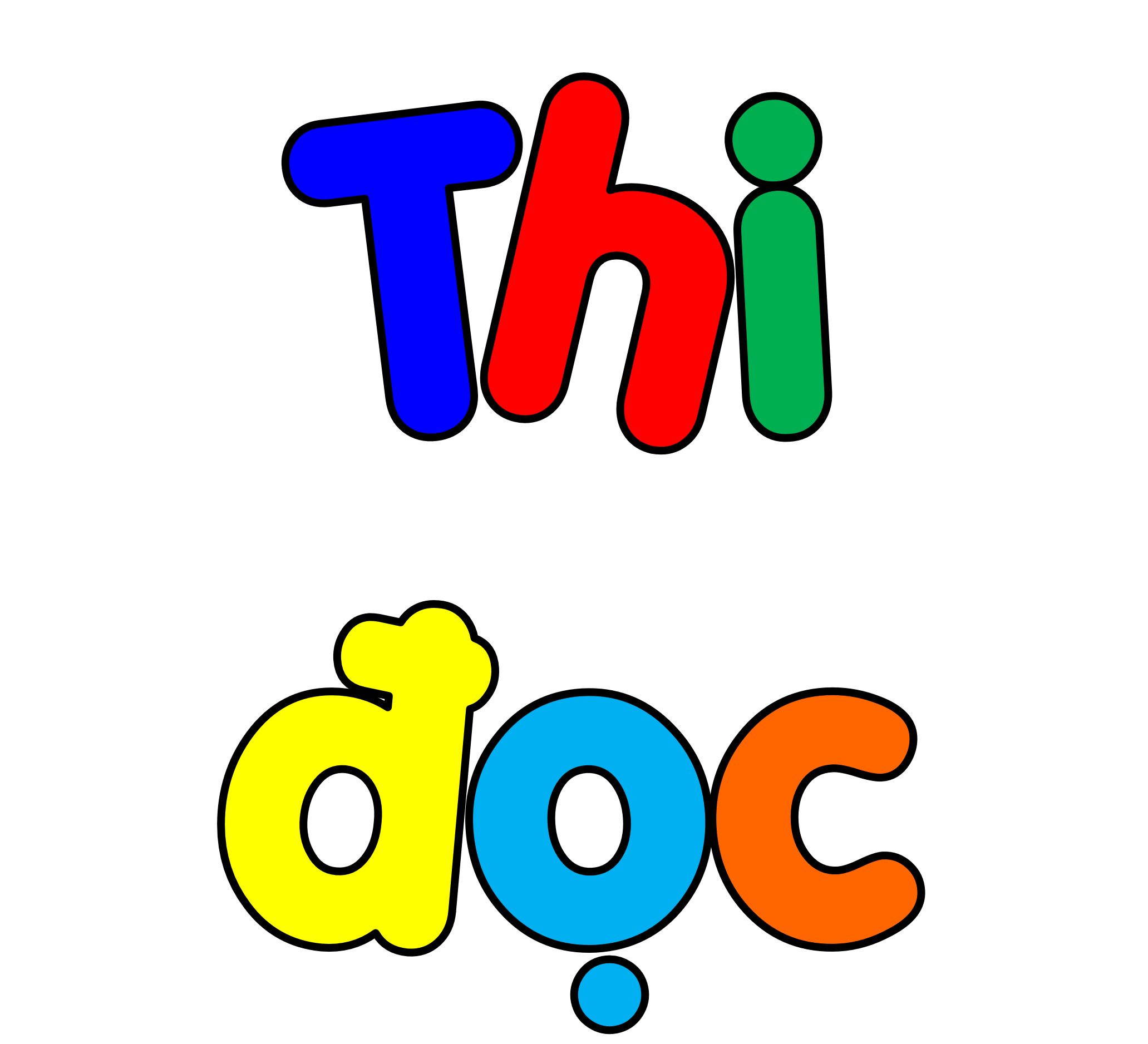 Nhà rông
Ở hầu hết các địa phương vùng Bắc Tây Nguyên trước đây, làng nào cũng có nhà rông. Hình dáng nhà rông có thể giống nhau, nhưng bao giờ cũng là ngôi nhà sàn cao nhất, đẹp nhất của làng.
Nhà rông được dựng bằng gỗ tốt kết hợp với tre, nứa; mái lợp cỏ tranh. Dân làng cùng nhau làm nhà rông. Làng càng lớn/và có nhiều người tài giỏi/thì nhà rông càng bề thế,/khang trang.//
Nhà rông dùng làm nơi đón tiếp khách đến làng, nơi các già làng bàn bạc việc chung, nơi đàn ông lúc rỗi rãi ngồi trò chuyện hoặc vót nan, đan lát, … Nhà rông là chỗ ngủ của con trai từ tuổi thiếu niên cho đến khi lấy vợ. Đây là tập quán từ xa xưa do trai tráng phải trực chiến để bảo vệ làng. Nhà rông còn là nơi tổ chức những lễ cúng chung của dân làng.
Nhà rông thật là đặc sắc. Vì vậy, mỗi khi nói đến Tây Nguyên là người ta thường nhắc đến nhà rông.
LƯU HÙNG
6
Đọc toàn bài
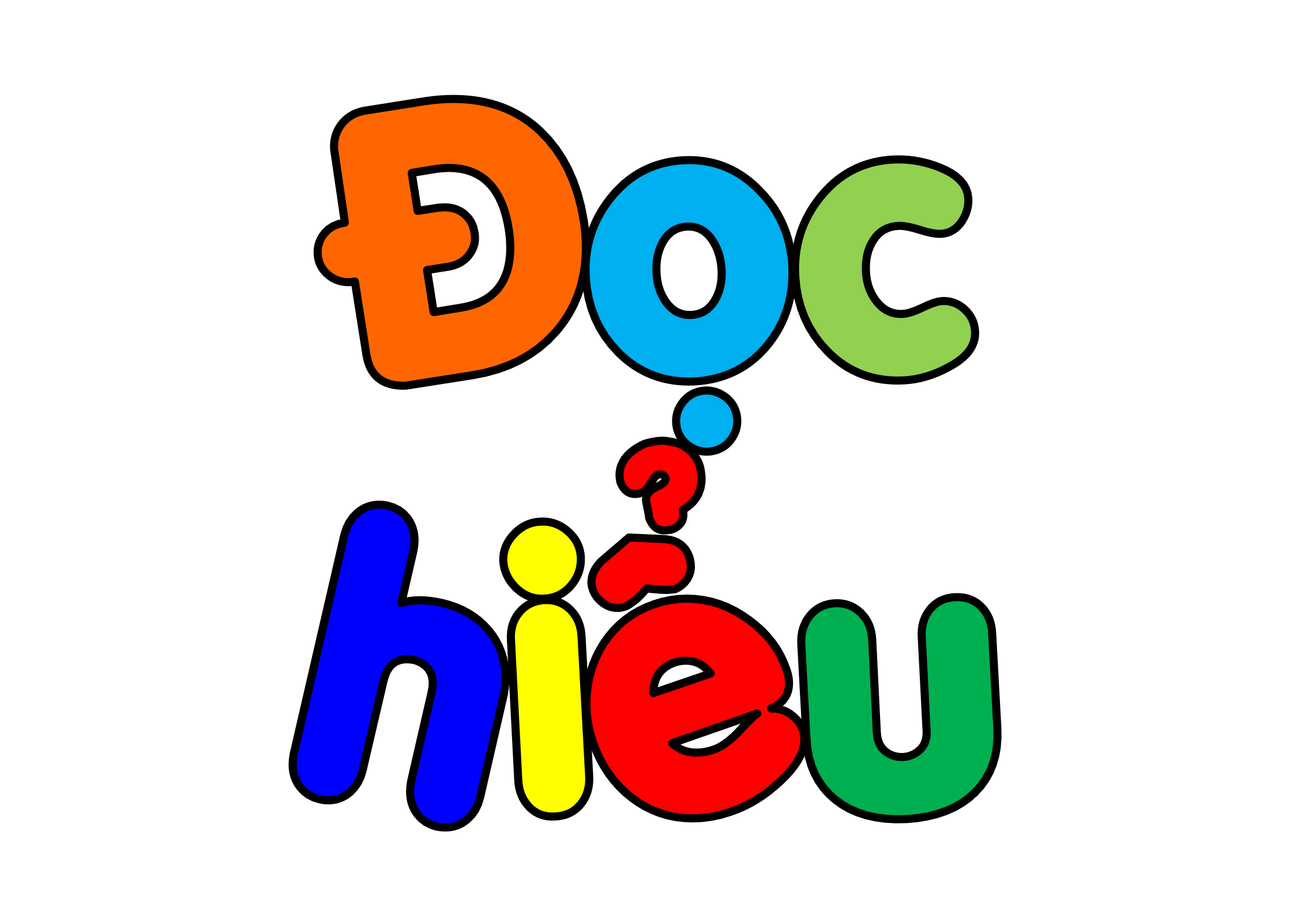 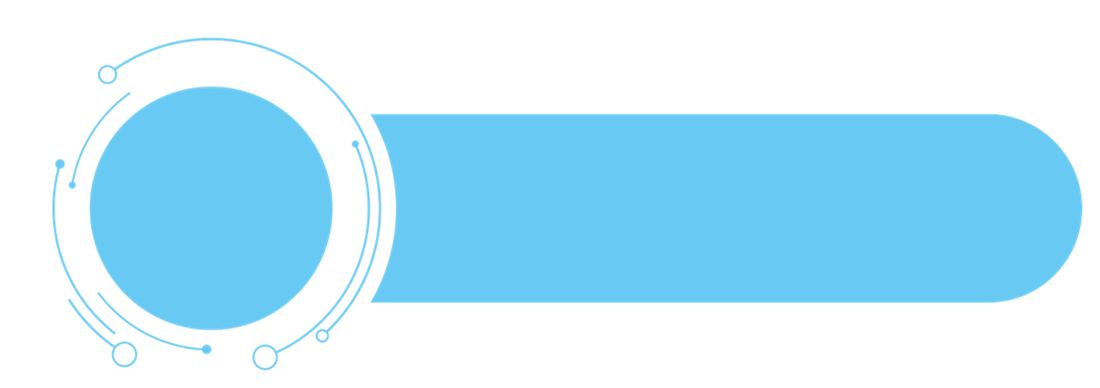 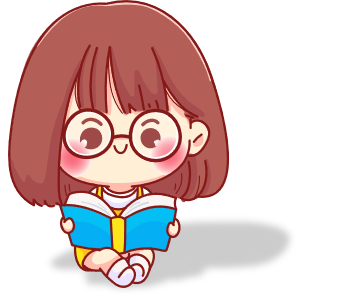 Đọc hiểu
1. Nhà rông có những đặc điểm gì nổi bật?
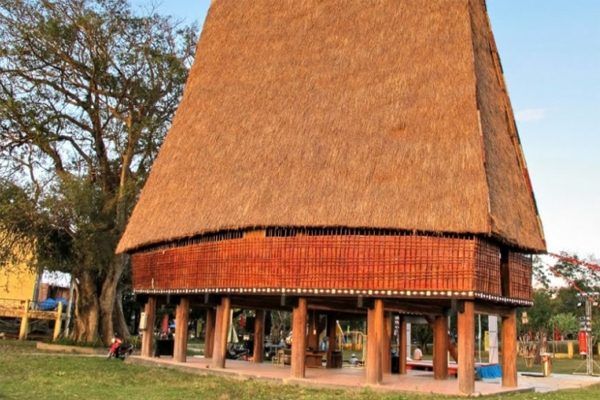 - Quy mô: Lớn, cao, đẹp nhất trong làng.
- Vật liệu: Làm bằng gỗ tốt, kết hợp chất liệu tre nứa và lợp cỏ tranh.
[Speaker Notes: HS TL gv gõ nhanh lên màn hình]
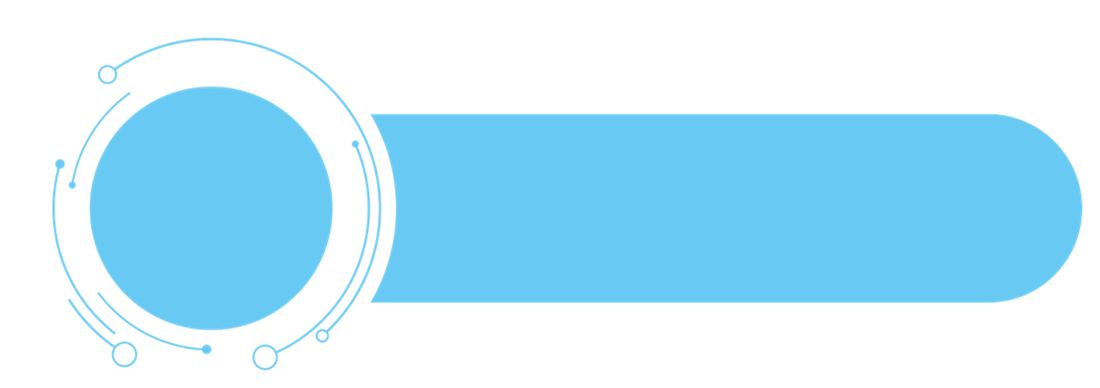 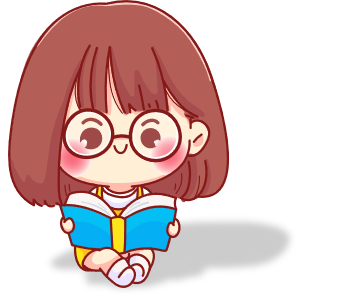 Đọc hiểu
2. Nhà rông được dùng làm gì?
Để đón tiếp khách đến làng, nơi già làng bàn việc chung. Nơi đàn ông ngồi trò chuyện, vót nan, đan nát. Là chỗ ngủ của con trai từ thiếu niên cho đến khi lấy vợ. Là nơi tổ chức những lễ cúng.
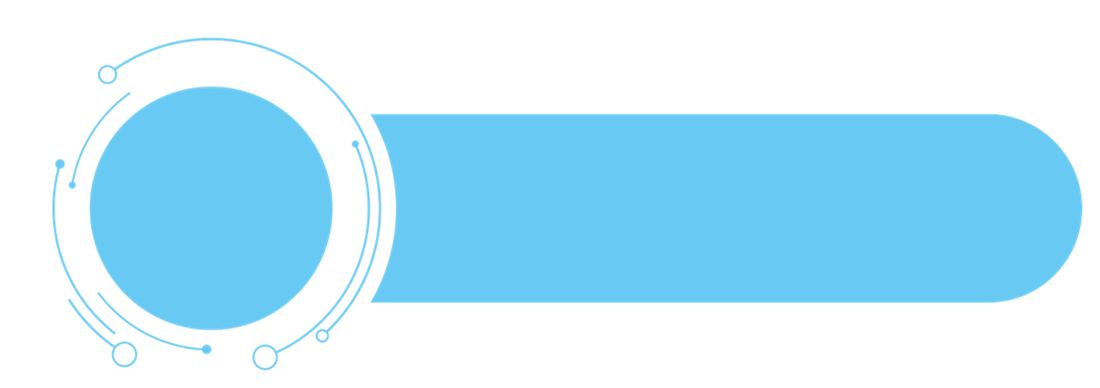 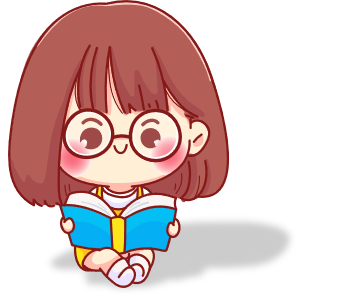 Đọc hiểu
3. Vì sao có thể nói nhà rông thể hiện tài năng và tinh thần cộng đồng của người dân Tây Nguyên?
Có thể nói nhà rông là nơi thể hiện tài năng và tinh thần cộng đồng của người dân Tây Nguyên vì: Dân làng cùng nhau làm nhà rông. Làng càng lớn và có nhiều người tài giỏi thì nhà rông càng bề thế, khang trang. Mỗi khi nói đến Tây Nguyên là người ta thường nhắc đến nhà rông.
NỘI DUNG
NỘI DUNG
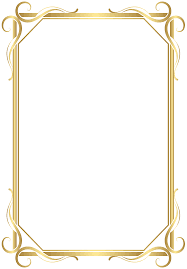 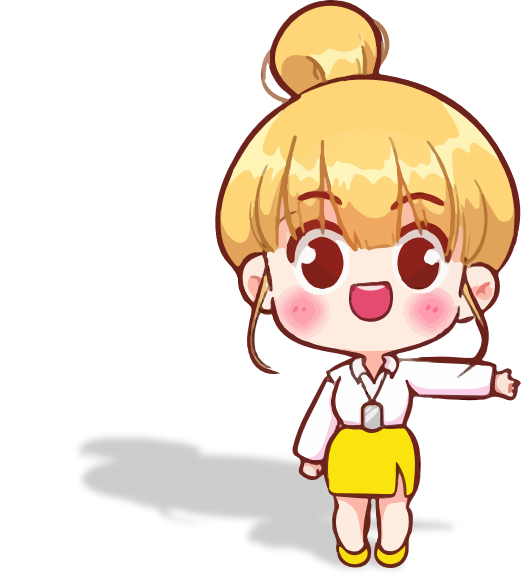 Tả đặc điểm của nhà rông ở Tây nguyên và những sinh hoạt cộng đồng của người Tây nguyên gắn với nhà rông..
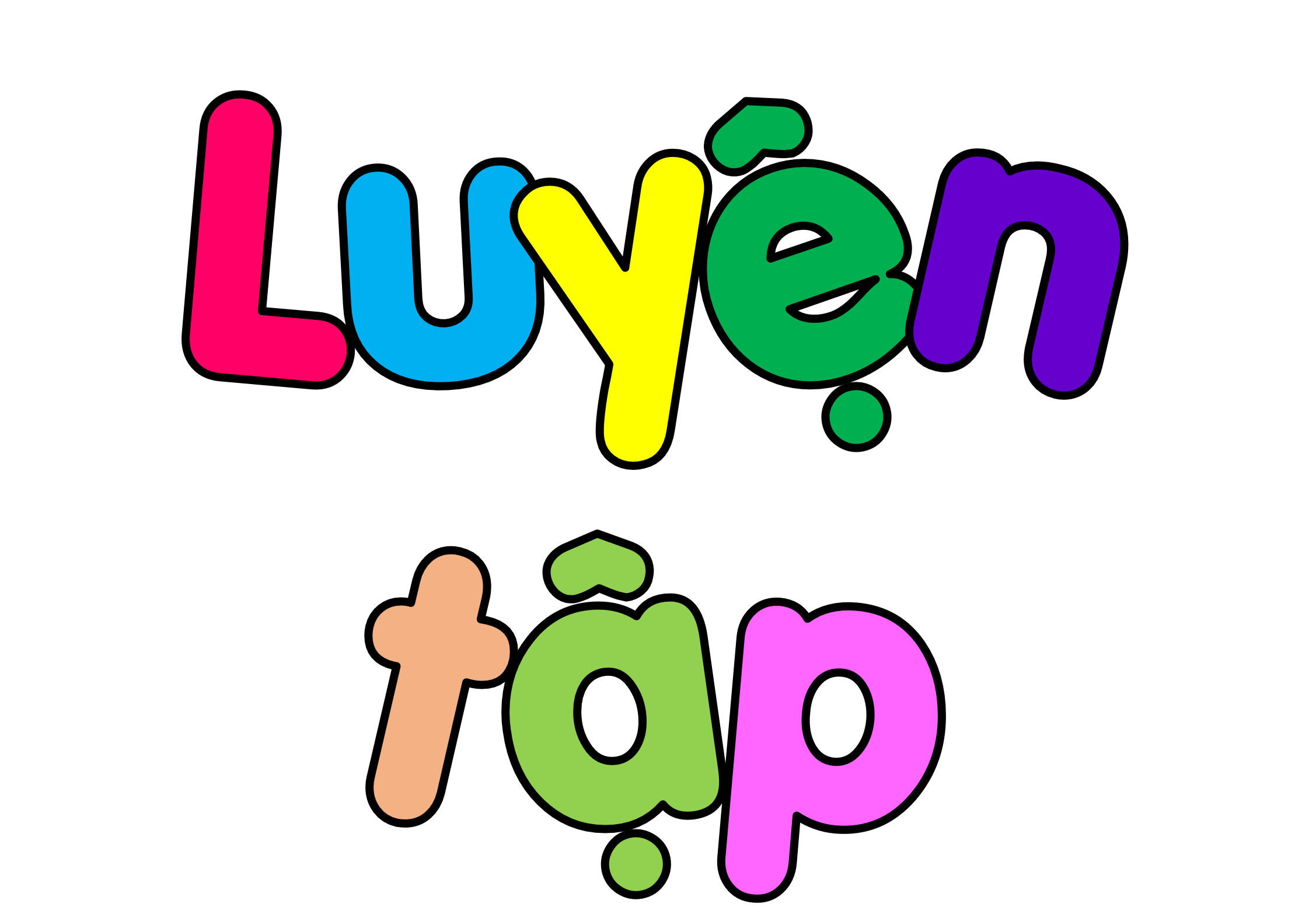 1) Xếp các từ ngữ sau thành 2 cặp từ ngữ có nghĩa giống nhau:
a) thiếu nhi
1) thói quen
b) trai tráng
2) trẻ em
c) tập quán
3) nam thanh niên
2) Em cần đặt dấu hai chấm vào những chố nào trong các câu sau?
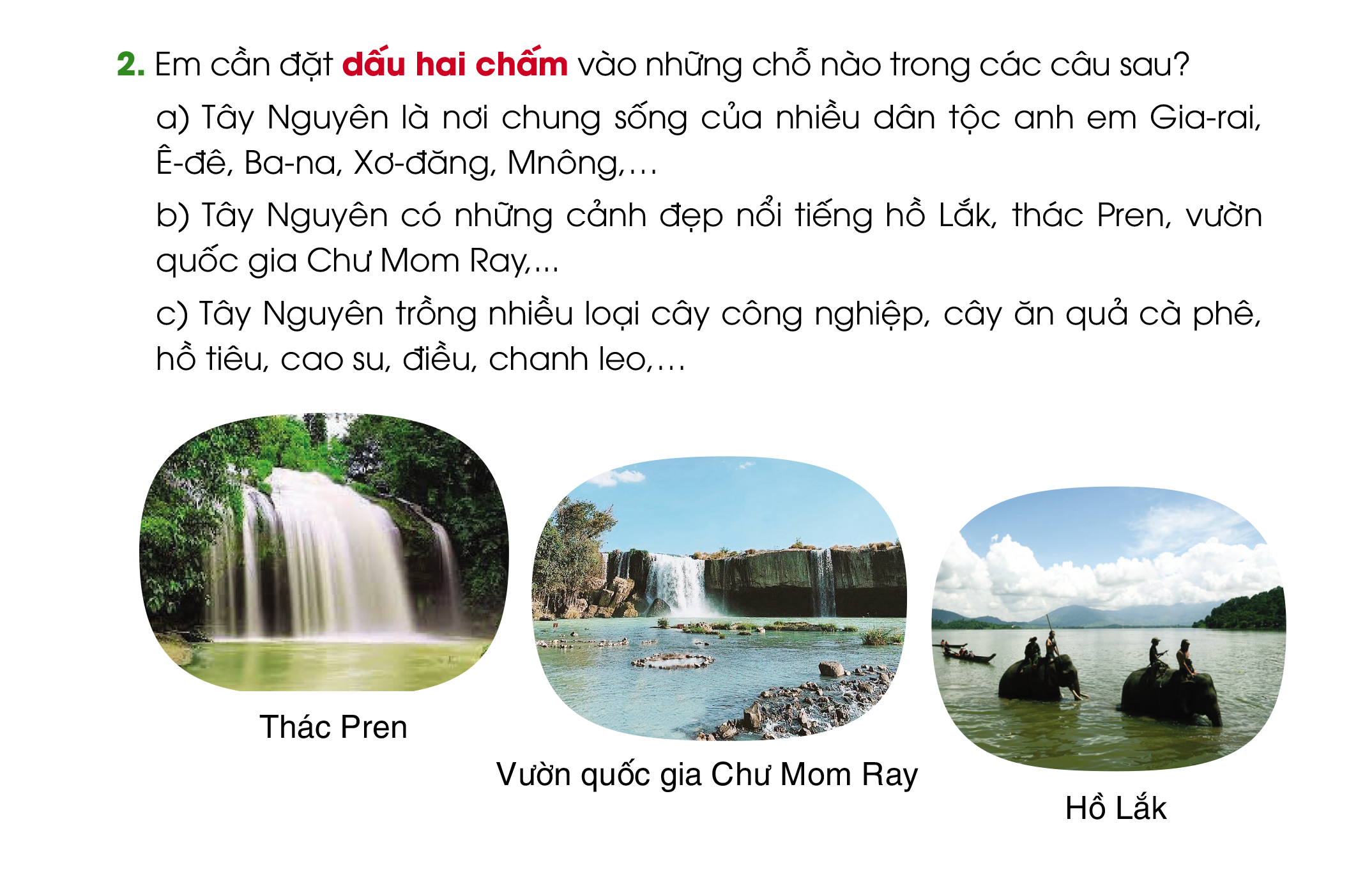 a) Tây nguyên là nơi chung sống của nhiều dân tộc anh em Gia-rai, Ê-đê, Ba-na, Xơ-đăng, Mnông, ...
:
Thác Pren
b) Tây Nguyên có những cảnh đẹp nổi tiếng hồ Lắk, thác Pren, vườn quốc gia Chư Mom Ray, ...
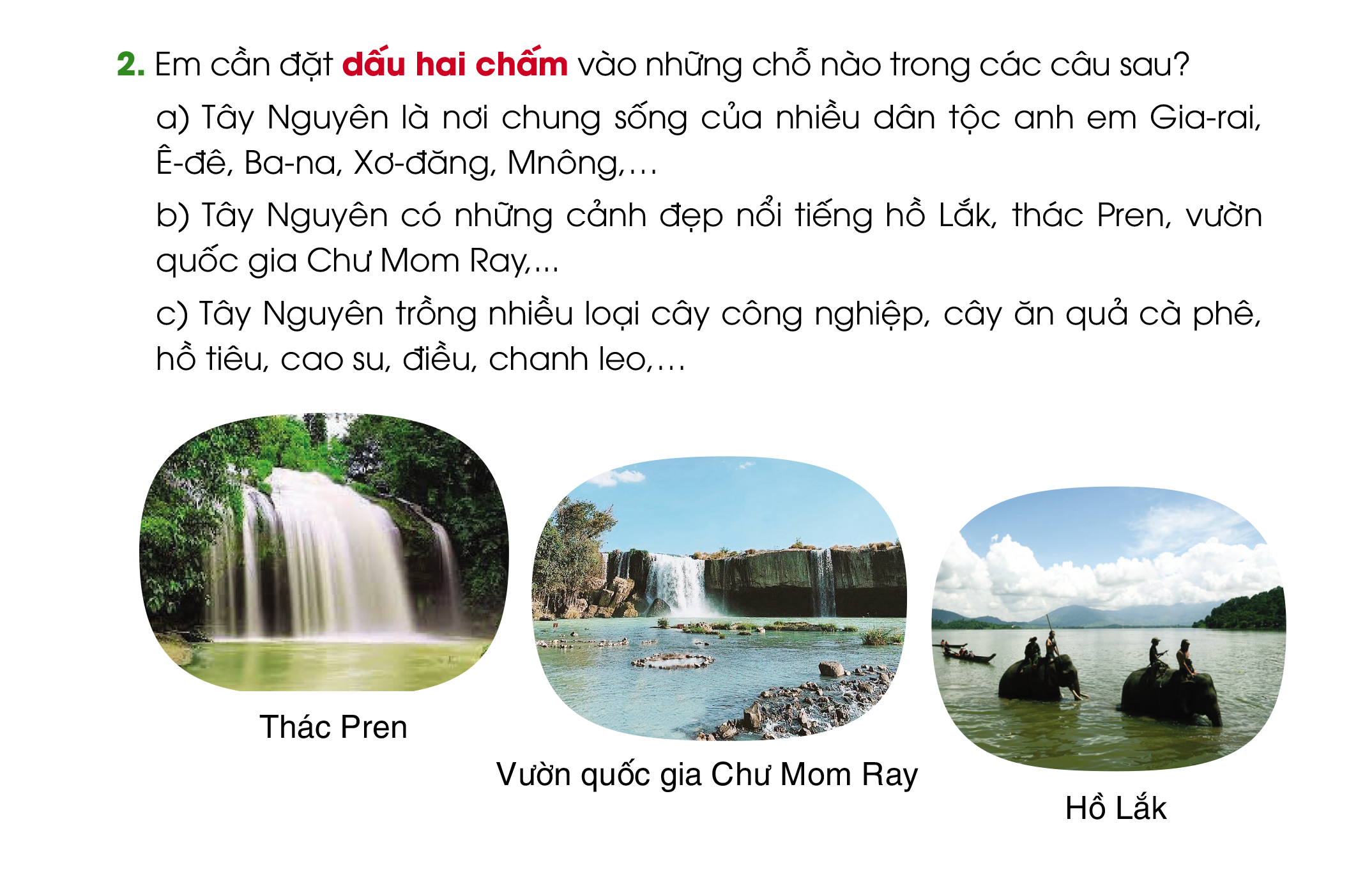 :
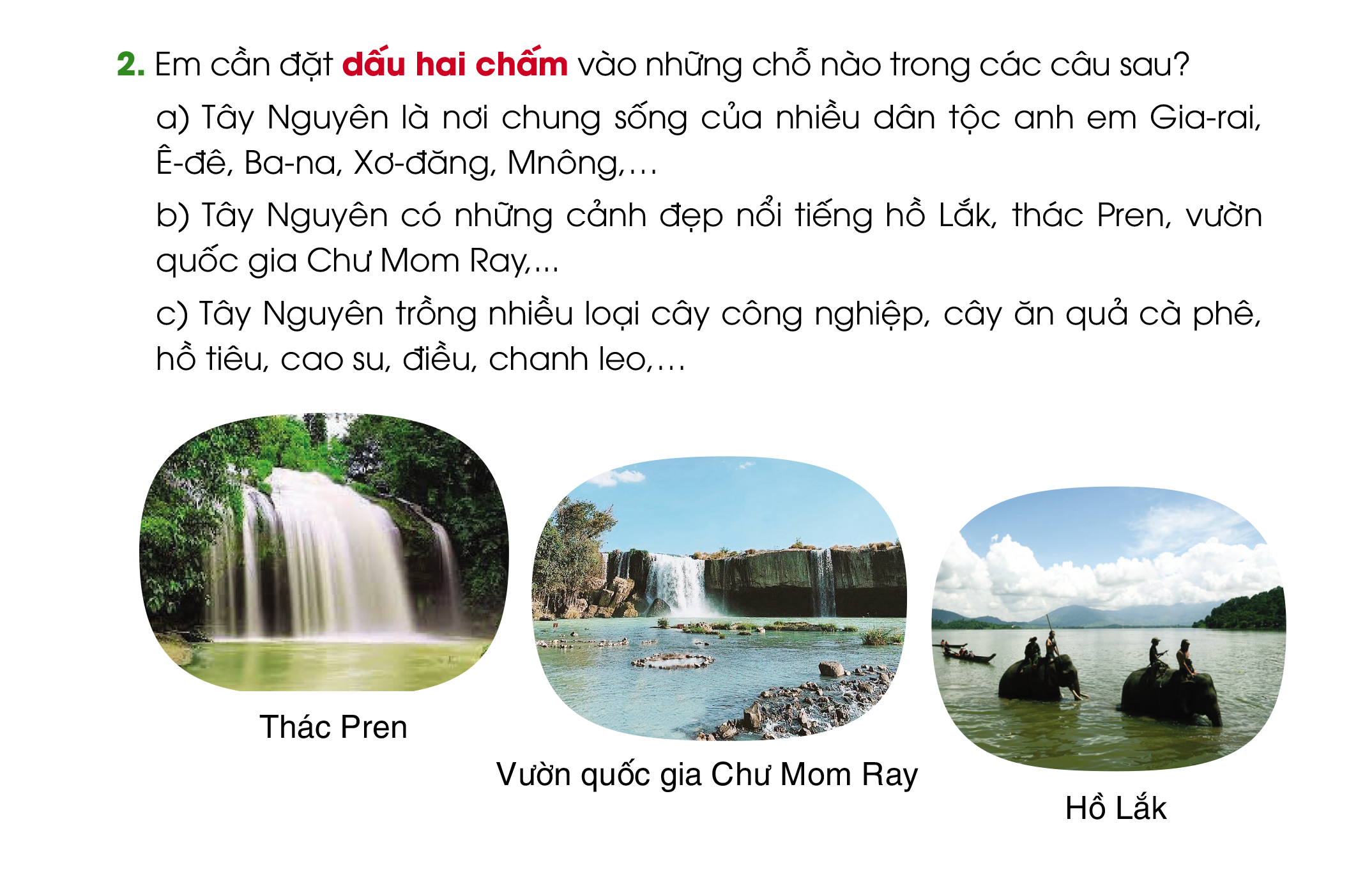 Vườn quốc gia Chư Mom Ray
c) Tây Nguyên trồng nhiều loại cây công nghiệp, cây ăn quả cà phê, hồ tiêu, cao su, điều, chanh leo, ...
:
Hồ Lắk
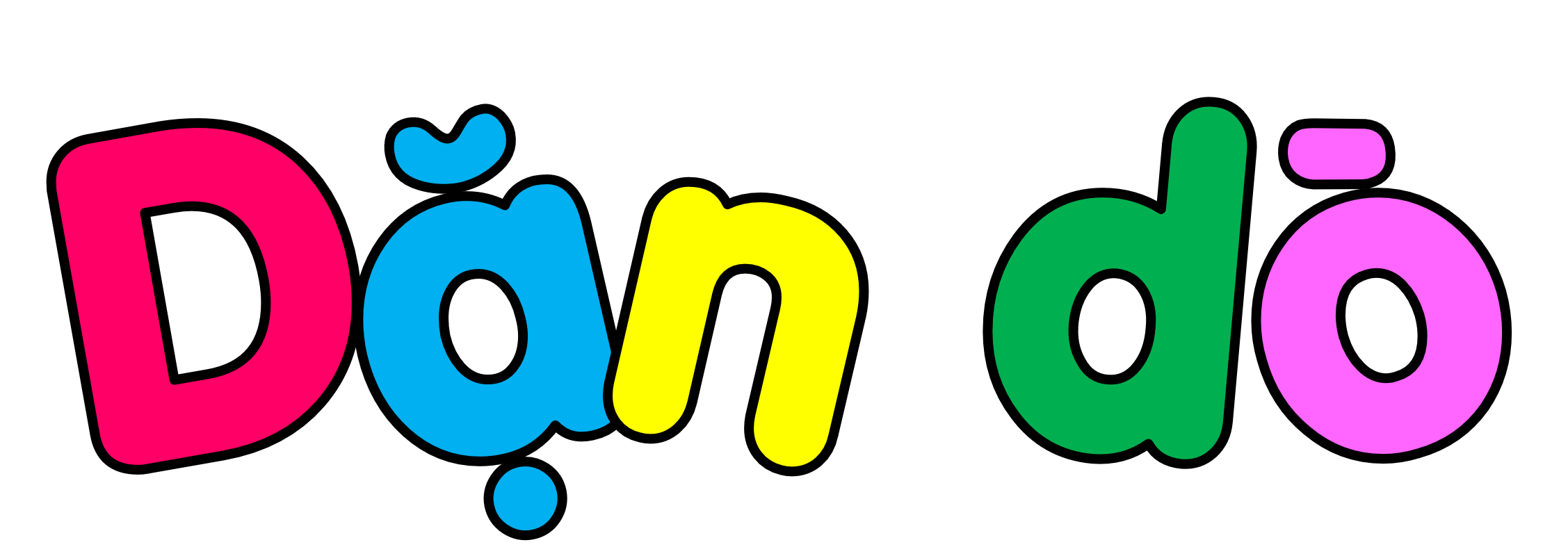 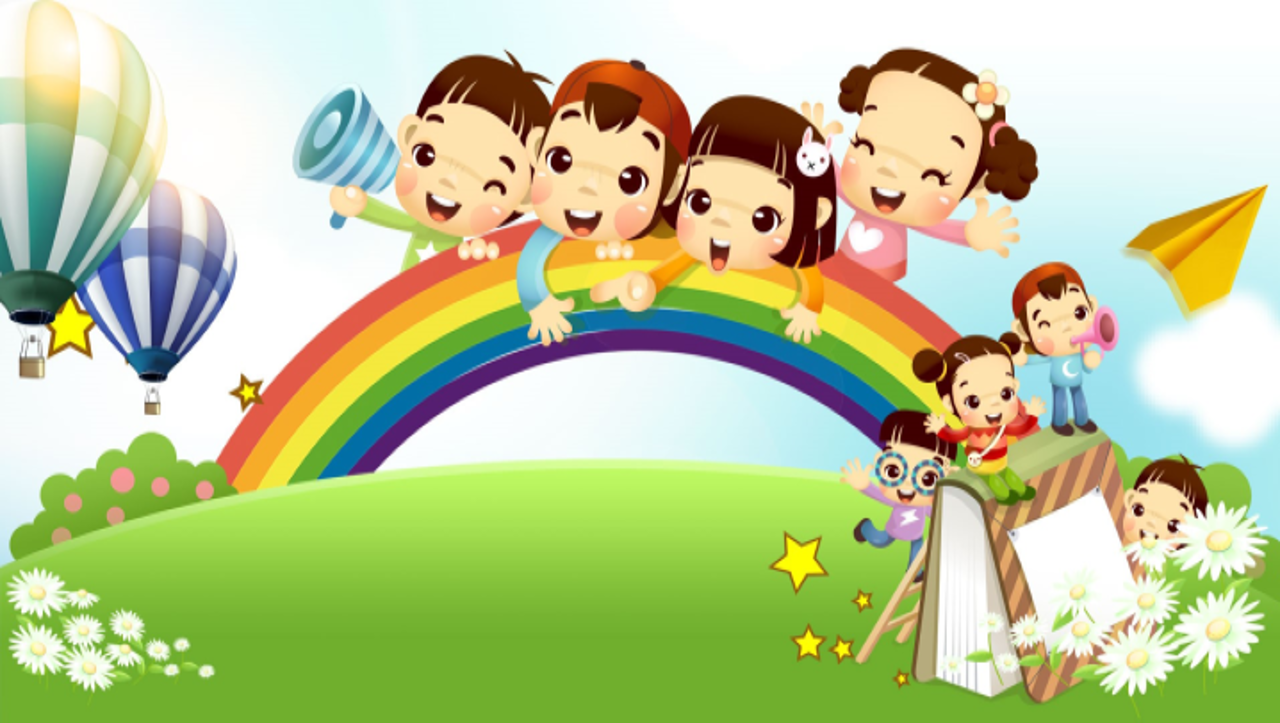 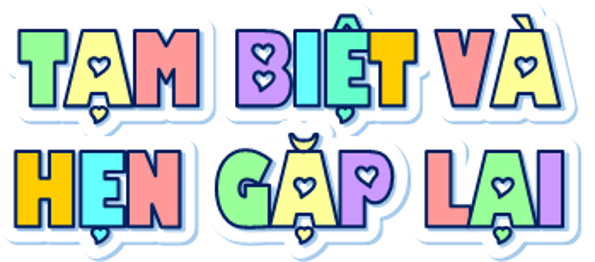